POETS 2020-2021
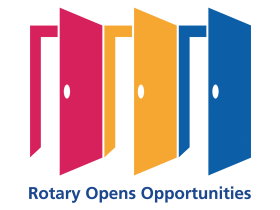 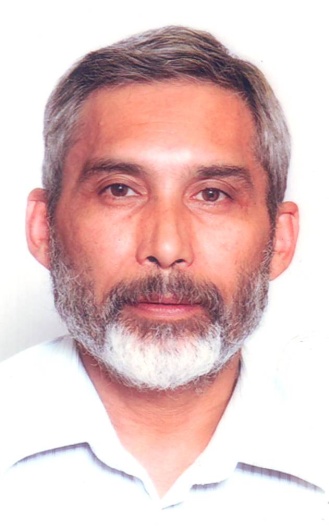 Presenter
John Jacobs (JJ)
District ClubRunner Administrator
Session 4 

The Reward of Ongoing Learning
(keeping you and your Club updated)
POETS 2020-2021
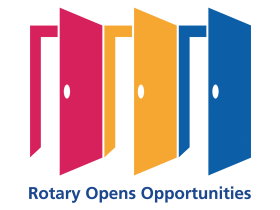 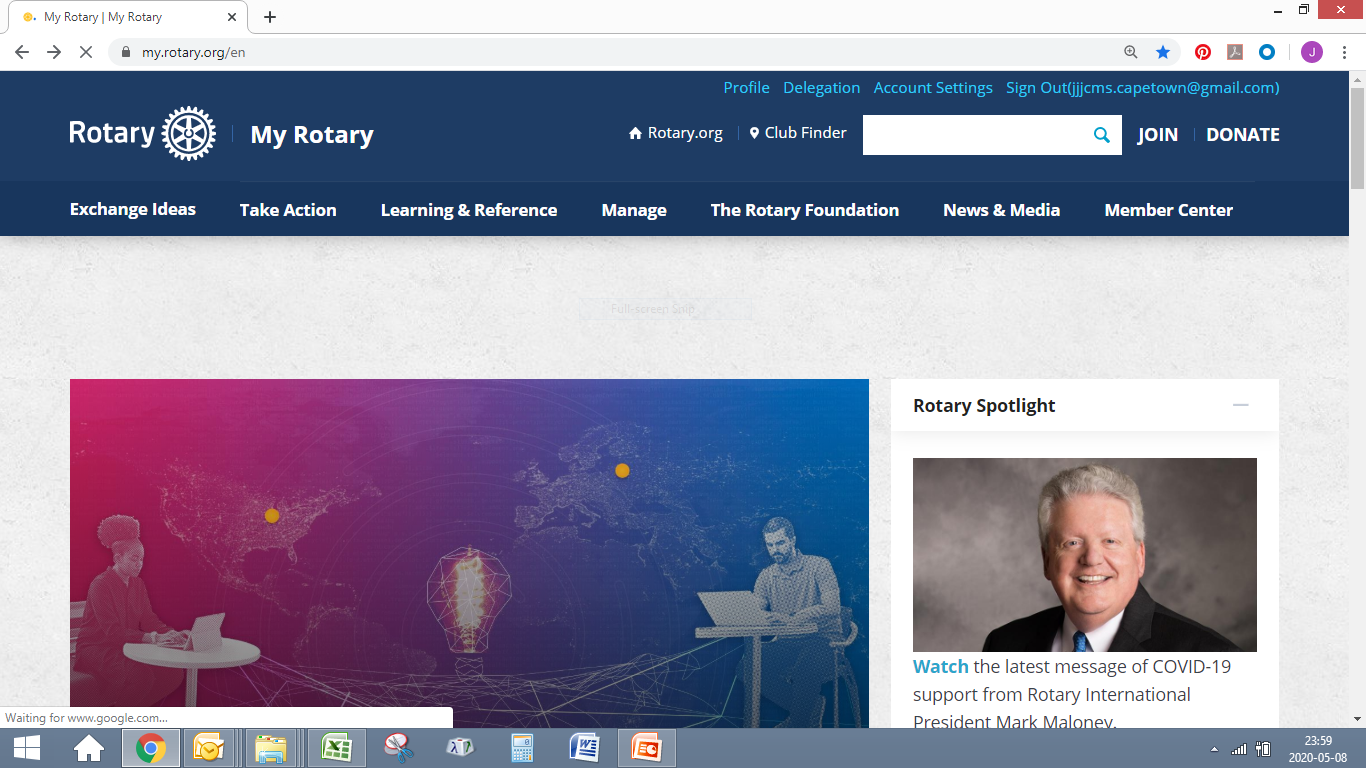 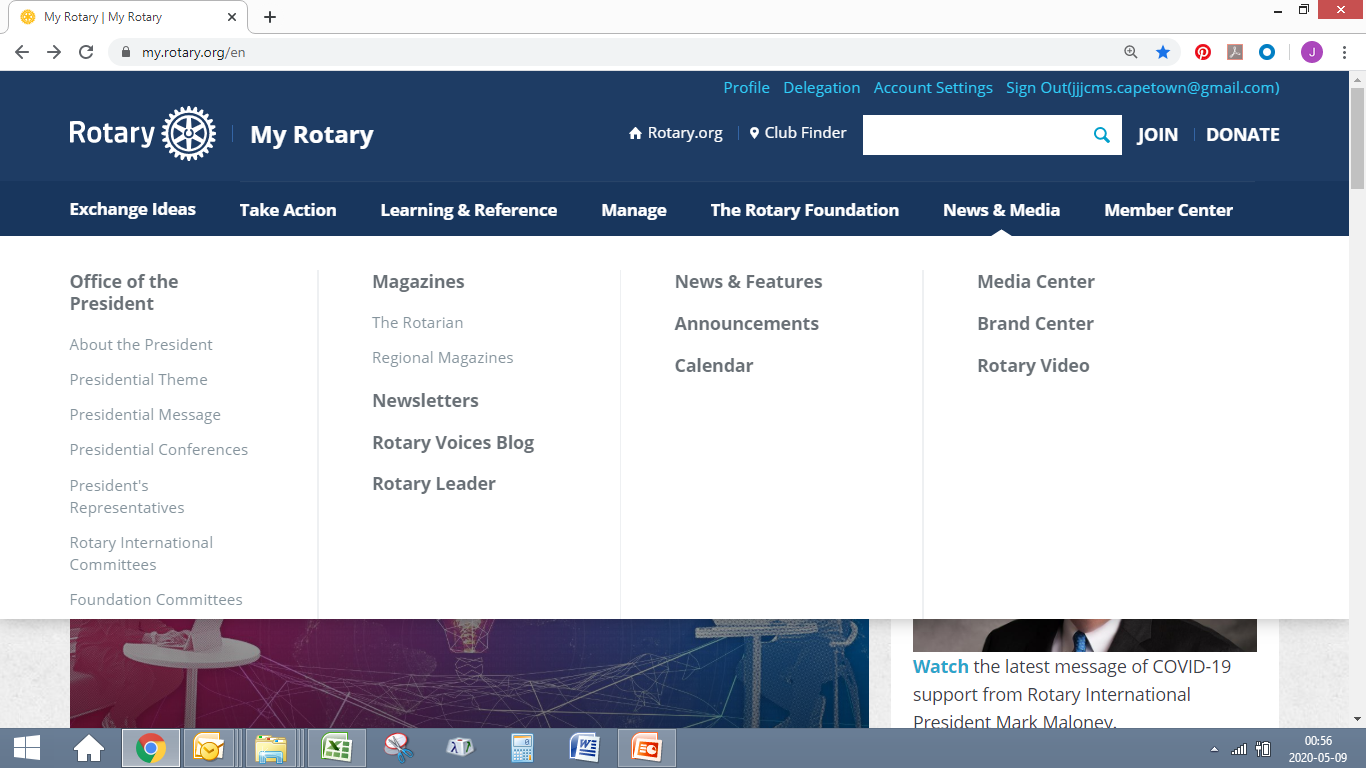 POETS 2020-2021
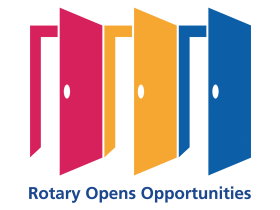 Where to get the latest on Rotary

First, sign into “My Rotary” to additional material
Hover on the link  -  News & Media
Move and Click on – Rotary Leader  (best to subscribe) 
also Move and Click on  -  Newsletters
Subscribe to the Newsletters that interests you and receive the latest news and resources.
POETS 2020-2021
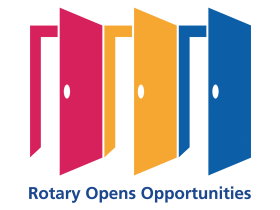 Newsletters  Available
End Polio Now
Giving & Grants
Membership Minute
Peace in Action
Rotary Convention
Rotary Leader
Rotary Service
Rotary Weekly
Rotary Youth Exchange
The Rotarian Newsletter
Training Talk
Vocational Service
Young Leaders in Action
POETS 2020-2021
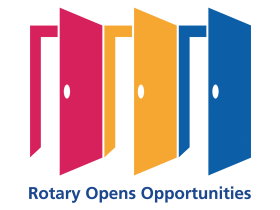 For any

Questions  or  Queries

Please contact John Jacobs (JJ) at
jjjcms.capetown@gmail.com
POETS 2020-2021
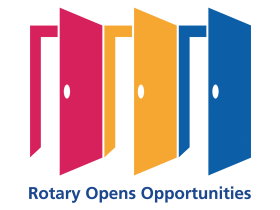